STOP
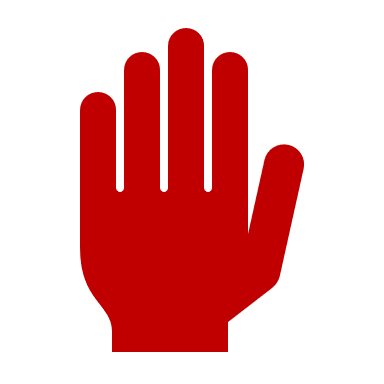 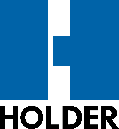 COVID-19 UPDATE
In an effort to minimize health risks and comply with social distancing requirements, we ask all guests without an existing appointment to please call your designated TRE or field staff member with any questions or concerns until further notice.  THANK YOU!